Выбор числа и мощности трансформаторов
1. Выбор числа и мощности трансформаторов связи на ТЭЦ
На электростанциях, имеющих шины генераторного напряжения, предусматривается установка трансформаторов для связи этих шин с шинами повышенного напряжения. 
Это необходимо для выдачи избыточной мощности в энергосистему в нормальном режиме, когда работают все генераторы, и для резервирования питания нагрузок на напряжении 6 —10 кВ при плановом или аварийном отключении одного генератора.
Число трансформаторов связи обычно не превышает двух :
При трех или более секциях сборных шин ГРУ устанавливаются два трансформатора связи. Это позволяет создать симметричную схему и уменьшить перетоки мощности между секциями при отключении одного генератора.
Один трансформатор связи ГРУ с РУ высокого напряжения может быть установлен, если на ТЭЦ один или два генератора, например для первой очереди станции.
Трансформаторы связи должны обеспечить выдачу в энергосистему всей активной и реактивной мощности генераторов за вычетом нагрузок собственных нужд и нагрузок распределительного устройства генераторного напряжения в период минимума нагрузки, а также выдачу в сеть активной мощности, вырабатываемой по тепловому графику в нерабочие дни
Мощность трансформаторов связи выбирается
с учетом возможности питания потребителей в летний период. 
учитывается необходимость резервирования питания нагрузок в период максимума при выходе из строя наиболее мощного генератора, присоединенного к ГРУ.
Мощность, передаваемая через трансформатор, определяется с учетом различных значений cos       генераторов, нагрузки и потребителей собственных нужд:
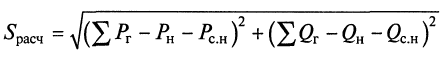 — суммарные активная и реактивная мощности генераторов, присоединенных к сборным шинам; 
          — активная и реактивная нагрузки на генераторном напряжении; 
           — активная и реактивная нагрузки собственных нужд.
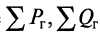 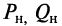 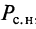 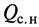 Передаваемая через трансформатор связи мощность изменяется в зависимости от режима работы генераторов и графика нагрузки потребителей.
мощность можно определить на основании суточного графика выработки мощности генераторами и графиков нагрузки. 
При отсутствии графиков определяют мощность, передаваемую через трансформатор, в трех режимах: в режиме минимальных нагрузок, подставляя  PHmin>  , находят SlpaC4; в режиме максимальных нагрузок (Рн max, QH находят S2pac; в аварийном режиме при отключении самого мощного генератора (изменяется величина ^Pt^Qt ) находят £3расч.
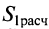 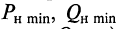 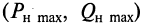 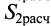 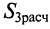 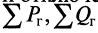 По наибольшей расчетной нагрузке определяется мощность трансформаторов связи. При установке двух трансформаторов
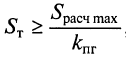 где кПГ — коэффициент допустимой перегрузки трансформатора
трансформаторы связи могут работать как повышающие в режиме выдачи мощности в энергосистему и как понижающие при передаче мощности из энергосистемы. Реверсивная работа вызывает необходимость применения трансформаторов с регулированием напряжения под нагрузкой.
Трансформаторы могут быть трехобмоточными, если на ТЭЦ, кроме нагрузок 6—10 кВ, имеются нагрузки на 35 кВ. Мощность таких трансформаторов выбирают по наиболее загруженной обмотке, учитывая перетоки в трех режимах.
Для каждого сочетания напряжений устанавливается, как правило, два трехобмоточных трансформатора или автотрансформатора
2. Выбор числа и мощности трансформаторов связи на КЭС, ГЭС и АЭС
На мощных КЭС, ГЭС и АЭС выдача электроэнергии в энергосистему происходит на двух, а иногда на трех повышенных напряжениях.
Связь между распределительными устройствами разного напряжения осуществляется обычно с помощью автотрансформаторов, применение которых обусловлено рядом преимуществ.
Мощность автотрансформаторов выбирается по максимальному перетоку между распределительными устройствами высшего и среднего напряжения, который определяется по наиболее тяжелому режиму.
Расчетным режимом может быть
Выдача  мощности из РУ среднего напряжения в РУ высшего напряжения, имеющего связь с энергосистемой. Необходимо учитывать в расчете минимальную нагрузку на шинах СН. 
Более тяжелым может оказаться режим передачи мощности из РУ высшего напряжения в РУ среднего напряжения при максимальной нагрузке на шинах СН и отключении одного из энергоблоков, присоединенных к этим шинам.
Число автотрансформаторов связи
определяется схемой прилегающего района энергосистемы. 
При наличии дополнительных связей между линиями высшего и среднего напряжения в энергосистеме на электростанции может быть установлен один автотрансформатор, иногда нет автотрансформатора связи (упрощается конструкция РУ и уменьшаются токи КЗ на шинах высшего и среднего напряжения).
Если связей между линиями высшего и среднего напряжения нет, то устанавливаются два автотрансформатора.
Переток мощности через автотрансформаторы связи
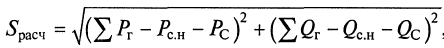 Расчетная мощность определяется для трех режимов: максимальная, минимальная нагрузка СН и отключение энергоблока, присоединенного к шинам СН при максимальной нагрузке потребителей. По наибольшей расчетной мощности выбирается номинальная мощность автотрансформатора по формуле 


с учетом допустимой перегрузки.
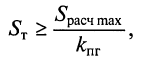 Возможна установка автотрансформаторов в блоке с генератором. В этом случае мощность автотрансформатора выбирается с учетом коэффициента типовой мощности. 
Обмотка низшего напряжения рассчитывается на типовую мощность автотрансформатора:


где SH0M — номинальная мощность автотрансформатора по каталогу; Sтип — коэффициент типовой мощности
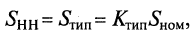 обмотка низшего напряжения должна быть рассчитана на полную мощность генератора
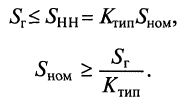 Коэффициент КТИП зависит от коэффициента трансформации автотрансформатора пвс и находится в пределах 0,33-0,667.
мощность автотрансформатора в блоке с генератором составляет:
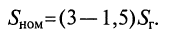 Комбинированные режимы требуют строгого контроля загрузки обмоток.
Окончательный выбор того или иного способа присоединения автотрансформаторов должен быть обоснован технико-экономическим расчетом.
3. Выбор числа и мощности трансформаторов на подстанции
Наиболее часто на подстанциях устанавливают два трансформатора или автотрансформатора. 
В этом случае при правильном выборе мощности трансформаторов обеспечивается надежное электроснабжение потребителей даже при аварийном отключении одного из них.
На двухтрансформаторных подстанциях
В первые годы эксплуатации, когда нагрузка не достигла расчетной, возможна установка одного трансформатора. 
В течение этого периода необходимо обеспечить резервирование электроснабжения потребителей по сетям среднего или низшего напряжения.
Если при установке одного трансформатора обеспечить резервирование по сетям СН и НН нельзя или полная расчетная нагрузка подстанции ожидается раньше чем через 3 года после ввода ее в эксплуатацию, то подстанция сооружается с двумя трансформаторами.
Однотрансформаторные подстанции
могут сооружаться для питания неответственных потребителей III категории, если замена поврежденного трансформатора или ремонт его производится не более одних суток.
Установка четырех трансформаторов
возможна на подстанциях с двумя средними напряжениями (220/110/35/10 кВ, 500/220/35/ 10 кВ и др.).
Мощность трансформаторов выбирается при установке
одного трансформатора

при установке двух трансформаторов

при установке п трансформаторов


где Smax — наибольшая нагрузка подстанции 
на расчетный период 5 лет.
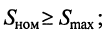 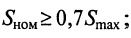 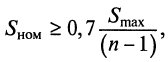 Трансформаторы
выбранные по условиям формул, обеспечивают питание всех потребителей в нормальном режиме при оптимальной загрузке трансформаторов (0,6 — 0,7) Sном, а в аварийном режиме оставшийся в работе один трансформатор обеспечивает питание потребителей с учетом допустимой аварийной или систематической перегрузки трансформаторов.
При выборе мощности автотрансформаторов, к обмотке НН которых присоединены синхронные компенсаторы, необходимо проверить загрузку общей обмотки автотрансформатора.
Трансформаторы и автотрансформаторы с ВН до 500 кВ включительно по возможности выбираются трехфазными.
Группы из однофазных трансформаторов устанавливаются при отсутствии трехфазных трансформаторов соответствующей мощности. 
При установке одной группы однофазных трансформаторов предусматривается одна резервная фаза. В ряде случаев может оказаться экономичнее применить спаренные трехфазные трансформаторы (автотрансформаторы).